Operations & Maintenance Report August 27, 2020
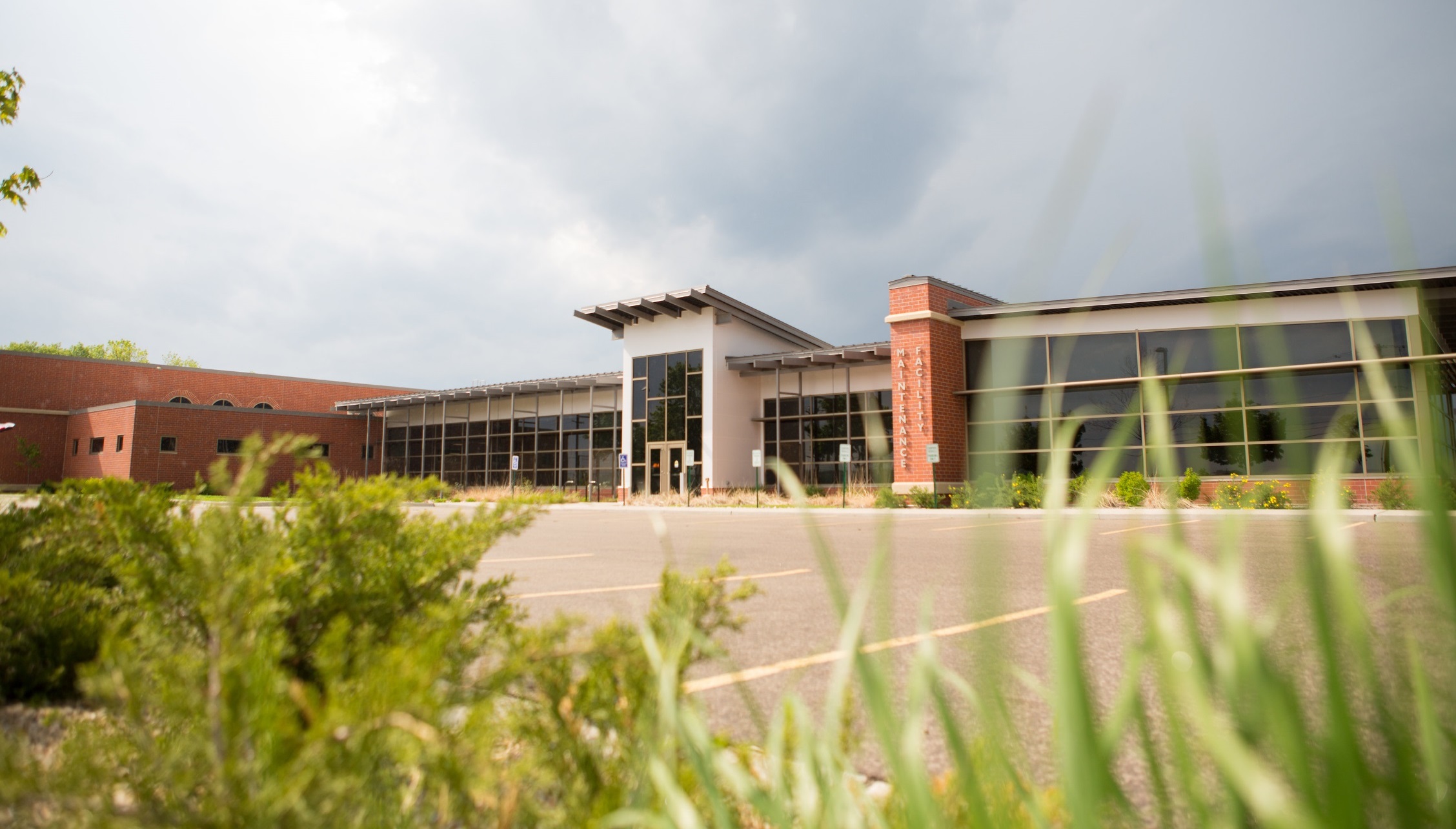 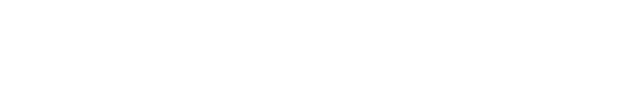 July Plant Performance
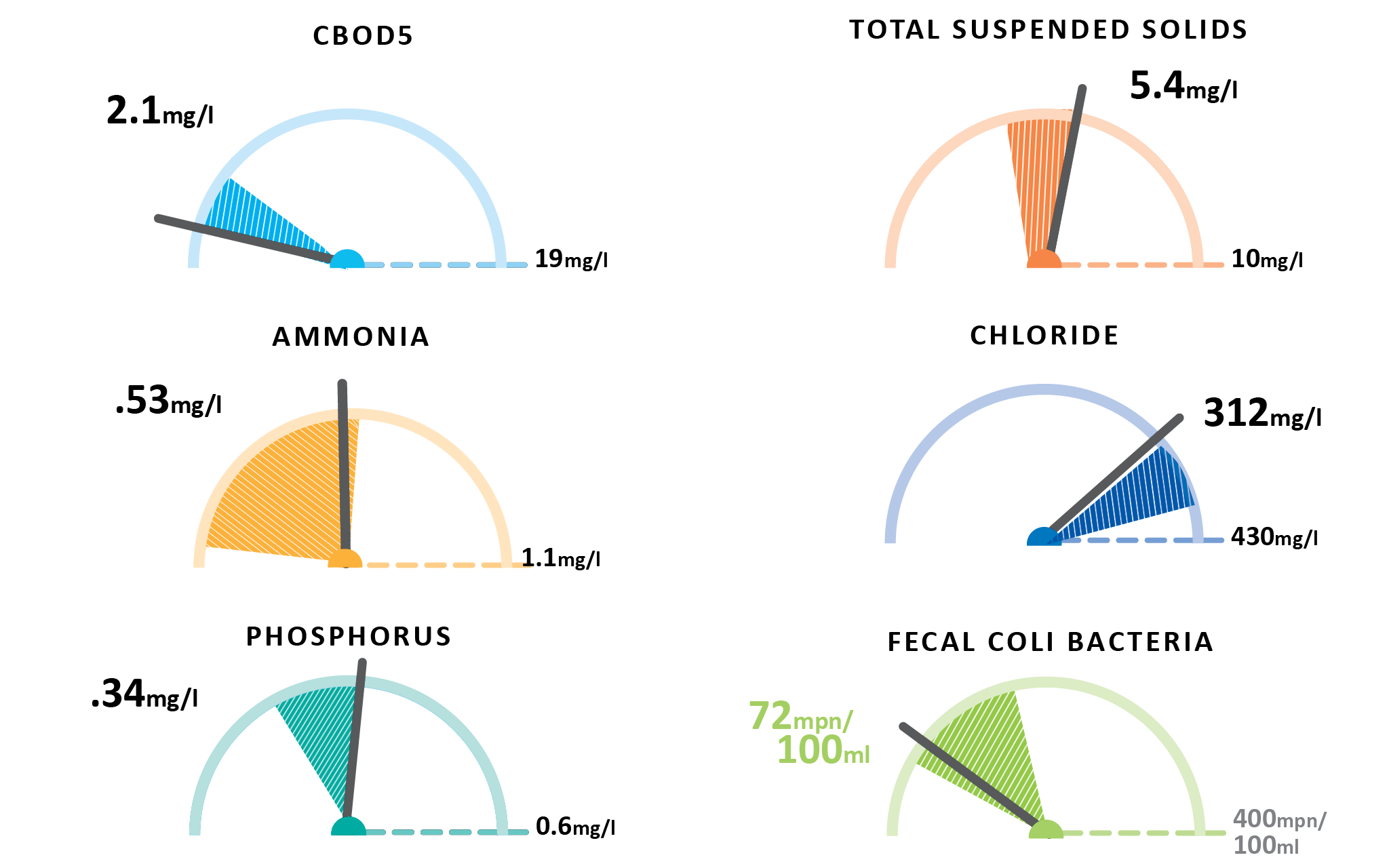 July Resource Recovery
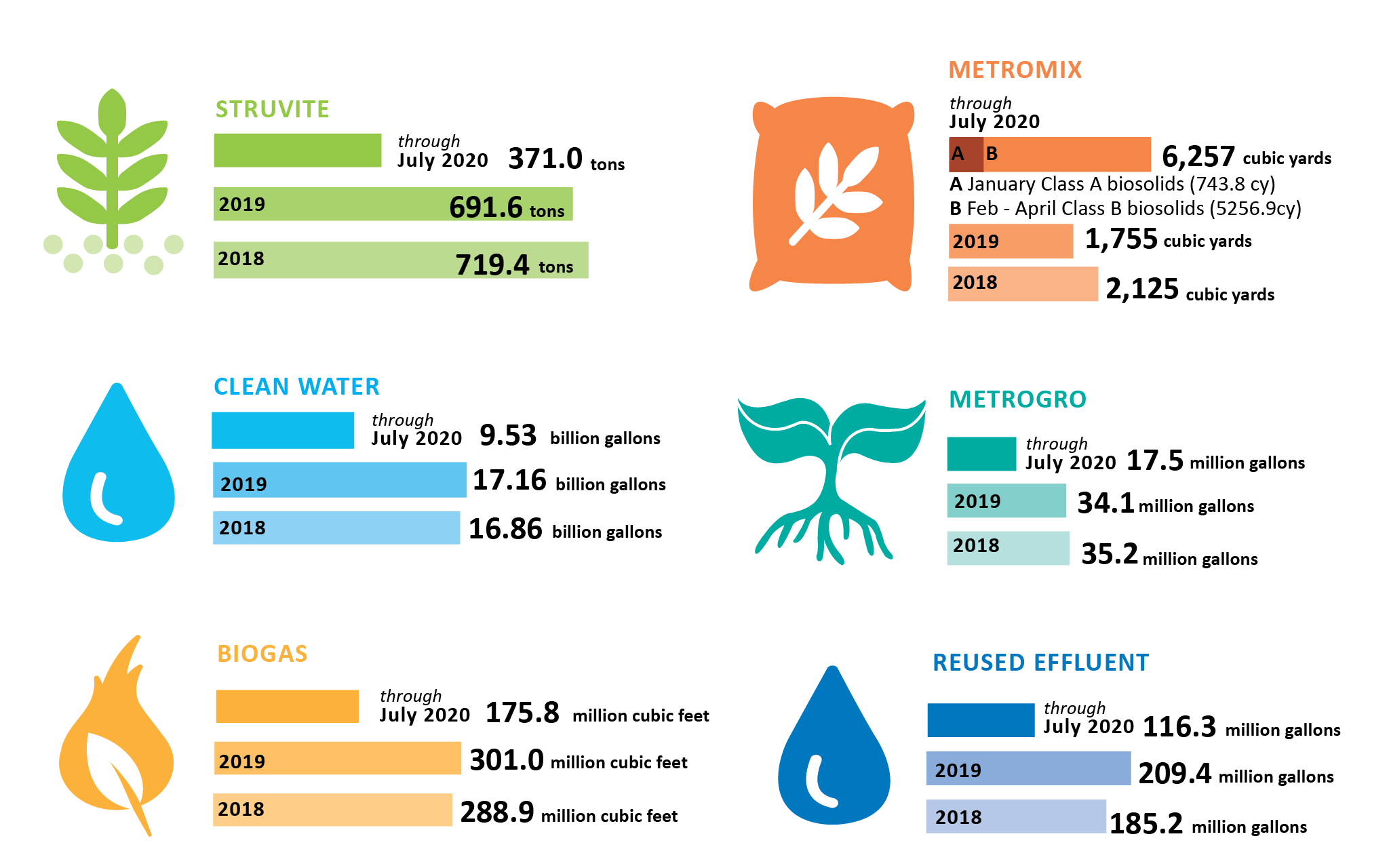 What is this?
10,500,000,000,000,000,000
10.5 Quintillion!Number of microbes working for the district.
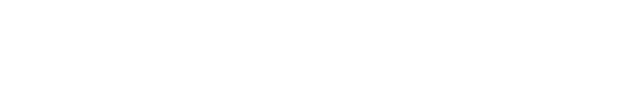 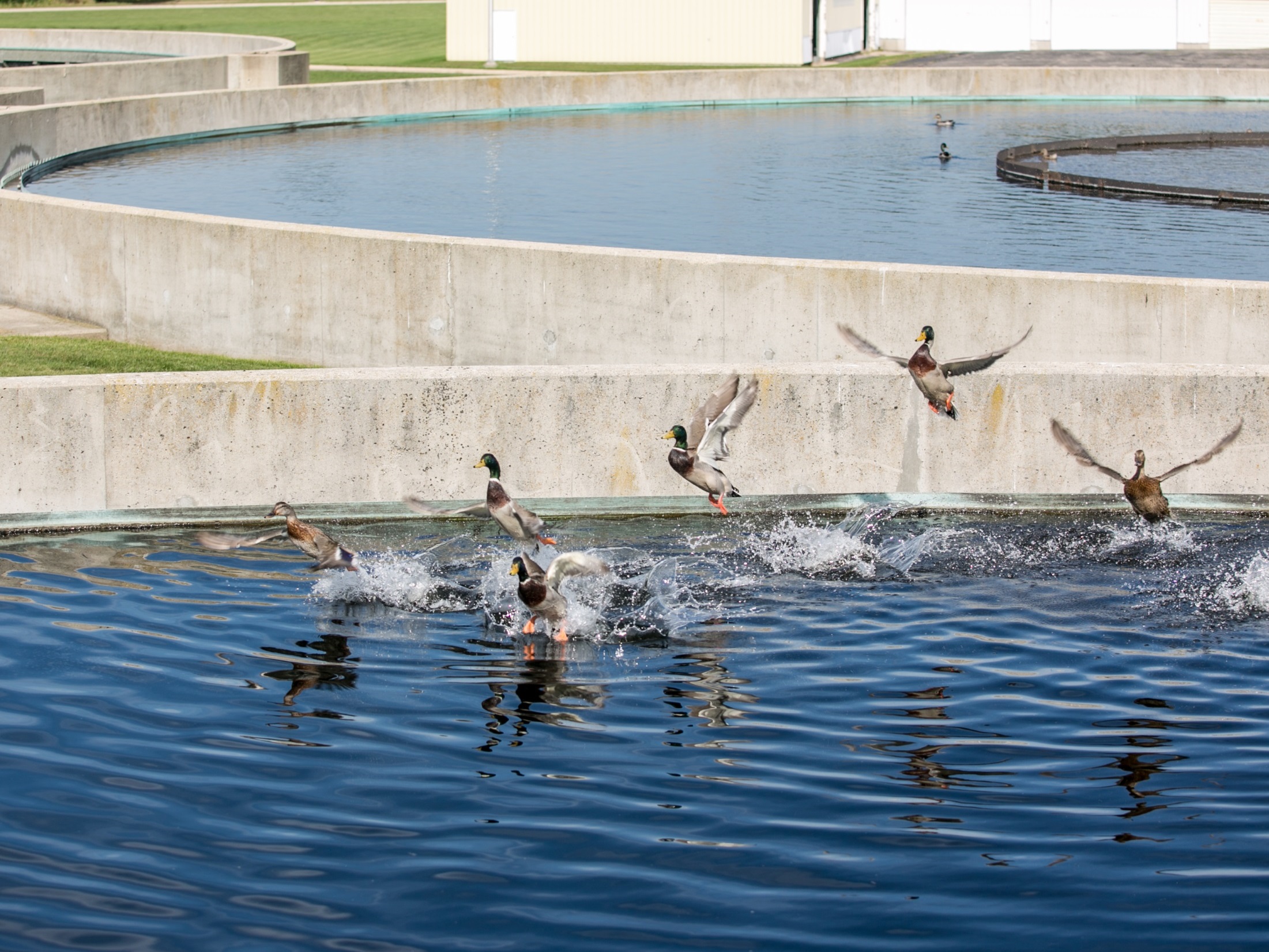 Thank you!
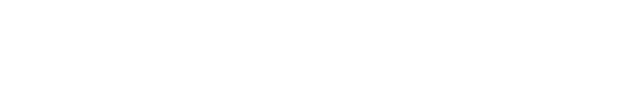